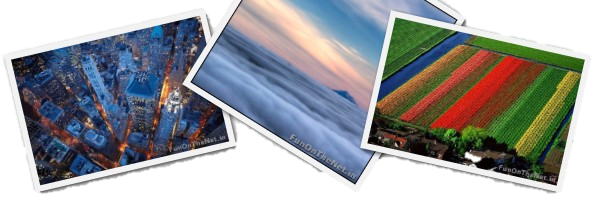 Fantastic Photos
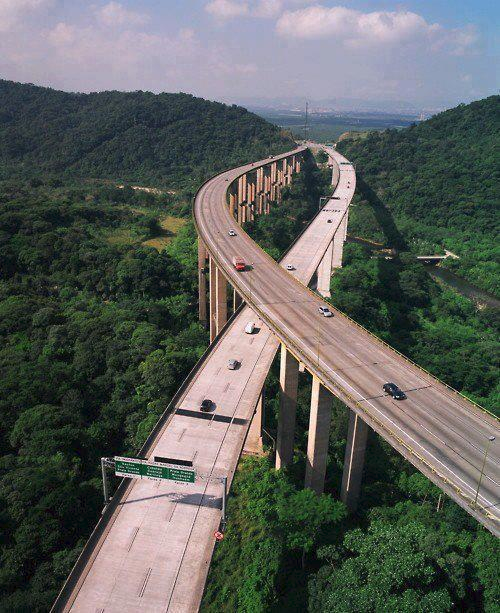 Impressive highway system above the Rainforest in Sao Paolo, Brazil
Dinner in the sky in  Brussels, Belgium
Beijing International Airport,  China
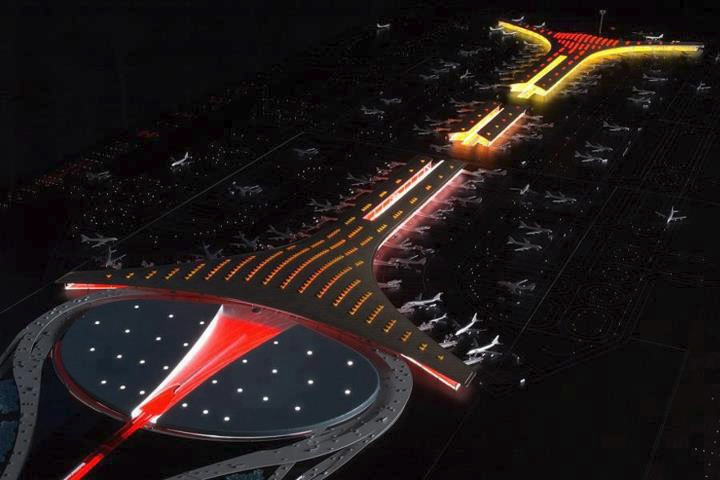 Super Moon rising above  Sierra Nevada Sequoia National Park, California
The Amazing Stone Mirror in  Istanbul, Turkey
Amazing view of  Schwerin Castle, Germany
The water is so clear it looks like the boat is hovering! -  Bora Pearl Beach
Heart  Island in mangrove delta of the Vaza-Barris River, Brazil
Escalator of the New World  Trade Center
Airplanes rolling over highway at  Leipzig-Halle Airport in Germany
Amazing walk at West Side of Taihang Mountain in Shanxi Province, China
Impressive Swim Pool Balconies at Bandra Ohm Residential Tower in Mumbai, India
Mesmerizing Niagara Falls -  Rainbow Bridge, USA
Ferrari World Theme Park in Abu Dhabi
Amazing Corinthos Channel in Greece
Awesome Singapore - Dance of Light
World's Largest  Ice  Cave in  Austria
The Streets of  Monaco Yacht
World's first billion dollar house in  Mumbai, India - 27 Floors Ambani's Palace
Amazing Landwasser Viaduct Switzerland
Great Aerial Photography
Aerial photography allows us to view the world from a completely new perspective.  It is a method of capturing photographs of the land from an elevated location.  What makes this technique so unique is that the camera from which these pictures are taken is not supported by a ground-based structure.  The camera may be mounted or hand held. Photographers are taken by a photographer, generated either remotely or automatically. Such photographs can be taken from helicopters, rockets, blimps, parachutes etc. Enjoy and be inspired by the following photographs.
Above the Ceiling:
Agricultural landscape near Cognac, Charente, France:
This photographer, Denis Giles has captured the essence of autumn through this beautiful photograph.
A worker rests on bales of cotton in Thonakaha, Korhogo, Ivory Coast. sustainable living.
Mountainous countryside near Maelifellssandue, Myrdalsjokull Region, Iceland.
It is an actual photo of a salt pond taken from an aeroplane.
Taken during a departure from Munich
A glimpse of New York city from the bird's eye view
Paris sunset in gold.
Sarychev valcono in an early stage of eruption
Skyline at sunset by Jeff Bartelt.
Meandering river
London at night
Early morning mists at Stonehenge in the UK
Tulip fields near Lisse, Amsterdam Region, Netherlands
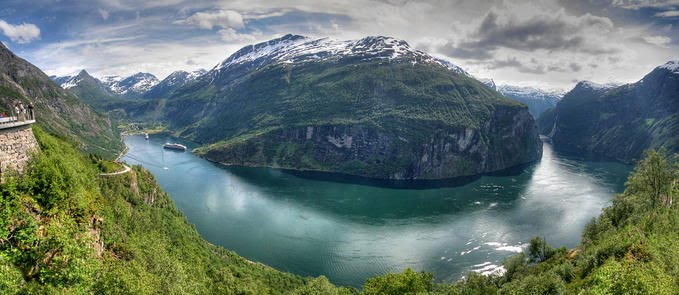 Some great, unlabeled photos
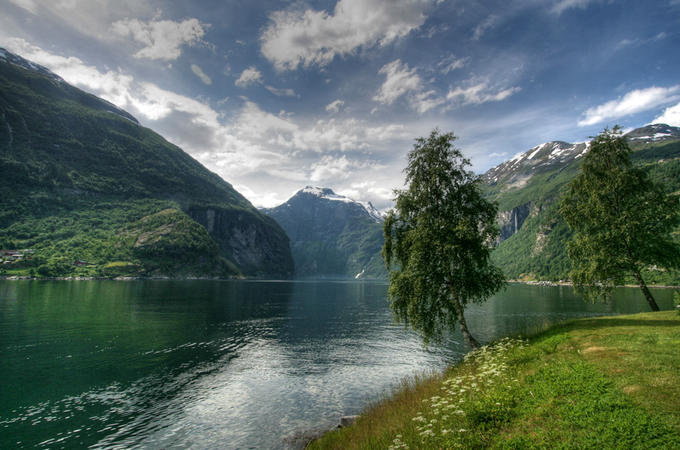 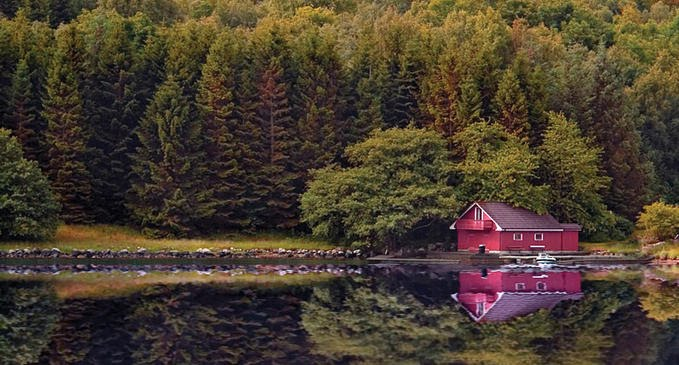 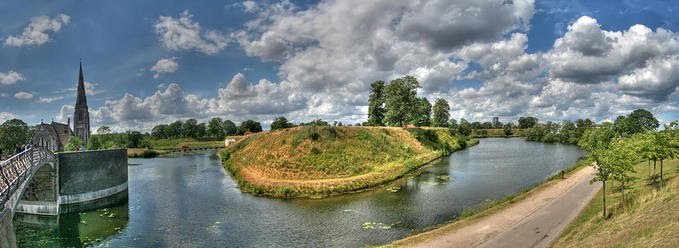 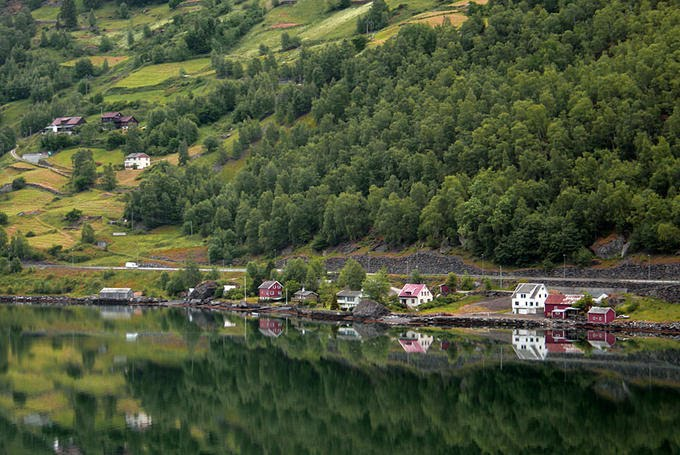 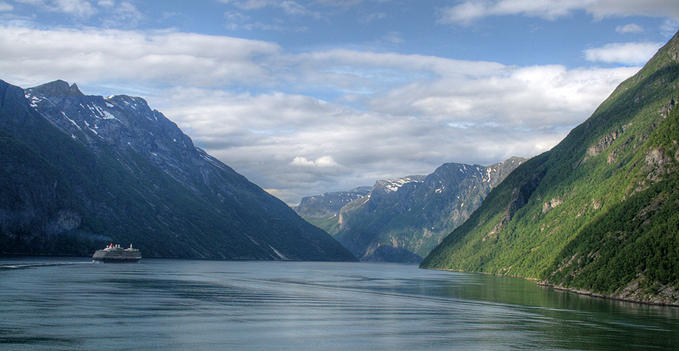 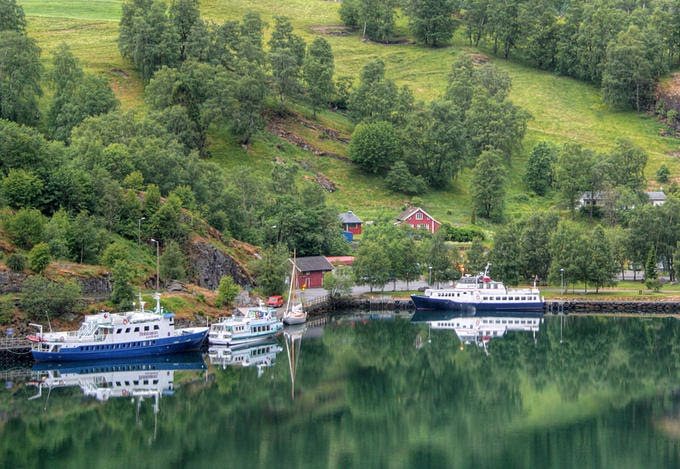 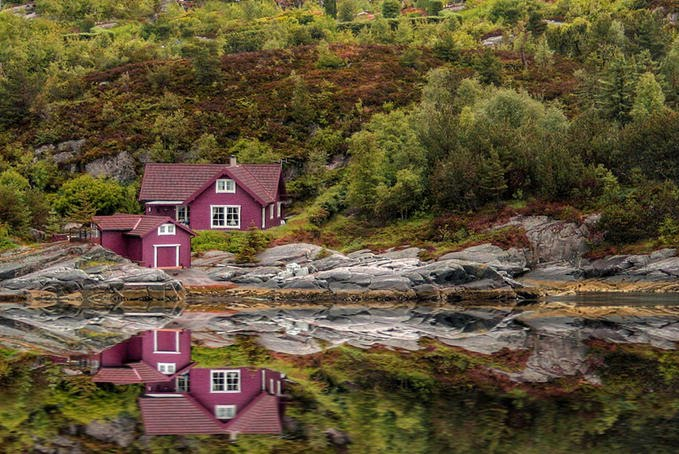